DSP First, 2/e
Lecture 13
Frequency Response 
        of FIR Filters
License Info for DSPFirst Slides
This work released under a Creative Commons License with the following terms:
Attribution
The licensor permits others to copy, distribute, display, and perform the work. In return, licensees must give the original authors credit. 
Non-Commercial
The licensor permits others to copy, distribute, display, and perform the work. In return, licensees may not use the work for commercial purposes—unless they get the licensor's permission.
Share Alike
The licensor permits others to distribute derivative works only under a license identical to the one that governs the licensor's work.
Full Text of the License
This (hidden) page should be kept with the presentation
Aug 2016
© 2003-2016, JH McClellan & RW Schafer
2
READING ASSIGNMENTS
This Lecture:
Chapter 6, Sections 6-1 to 6-5

Other Reading:
Recitation
FREQUENCY RESPONSE EXAMPLES
Next Lecture: Chap. 6, Sects. 6-6, 6-7 & 6-8
Aug 2016
© 2003-2016, JH McClellan & RW Schafer
3
MAG
PHASE
LECTURE OBJECTIVES
SINUSOIDAL INPUT SIGNAL
DETERMINE the FIR FILTER OUTPUT

FREQUENCY RESPONSE of FIR
PLOTTING vs. Frequency
MAGNITUDE vs. Freq
PHASE vs. Freq
Aug 2016
© 2003-2016, JH McClellan & RW Schafer
4
DOMAINS: Time & Frequency
Time-Domain:  “n” = time
x[n]    discrete-time signal
x(t)  continuous-time signal
Frequency Domain (sum of sinusoids)
Spectrum vs. f (Hz)
ANALOG vs. DIGITAL
Spectrum vs. omega-hat
Move back and forth QUICKLY
Aug 2016
© 2003-2016, JH McClellan & RW Schafer
5
LTI SYSTEMS
LTI:  Linear & Time-Invariant
COMPLETELY CHARACTERIZED by:
IMPULSE RESPONSE h[n]
CONVOLUTION:  y[n] = x[n]*h[n]
The “rule”defining the system can ALWAYS be re-written as convolution
FIR Example: h[n] is same as bk
Aug 2016
© 2003-2016, JH McClellan & RW Schafer
6
POP QUIZ
FIR Filter is “FIRST DIFFERENCE”
y[n] = x[n] - x[n-1]
Write output as a convolution
Need impulse response


Then, another way to compute the output:
Aug 2016
© 2003-2016, JH McClellan & RW Schafer
7
DIGITAL “FILTERING”
x(t)
A-to-D
x[n]
FILTER
y[n]
D-to-A
y(t)
CONCENTRATE on the SPECTRUM
SINUSOIDAL INPUT
INPUT x[n] = SUM of SINUSOIDS
Then, OUTPUT y[n] = SUM of SINUSOIDS
Aug 2016
© 2003-2016, JH McClellan & RW Schafer
8
FILTERING EXAMPLE
7-point AVERAGER
Removes cosine
By making its amplitude (A) smaller
3-point AVERAGER
Changes A slightly
Aug 2016
© 2003-2016, JH McClellan & RW Schafer
9
FILTERING EXAMPLES
3-point AVERAGER
7-point AVERAGER
Aug 2016
© 2003-2016, JH McClellan & RW Schafer
10
3-pt AVG EXAMPLE
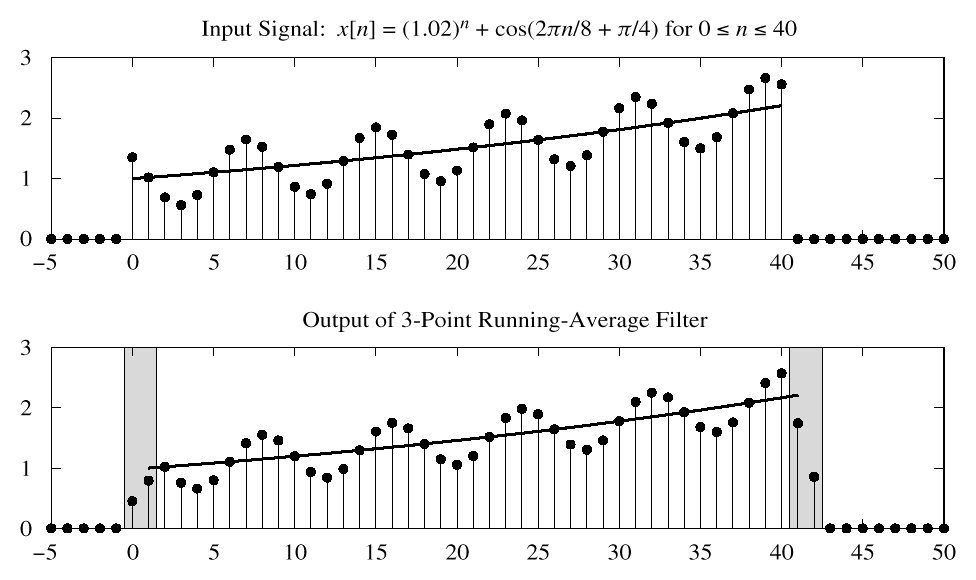 USE PAST VALUES
Aug 2016
© 2003-2016, JH McClellan & RW Schafer
11
7-pt FIR EXAMPLE (AVG)
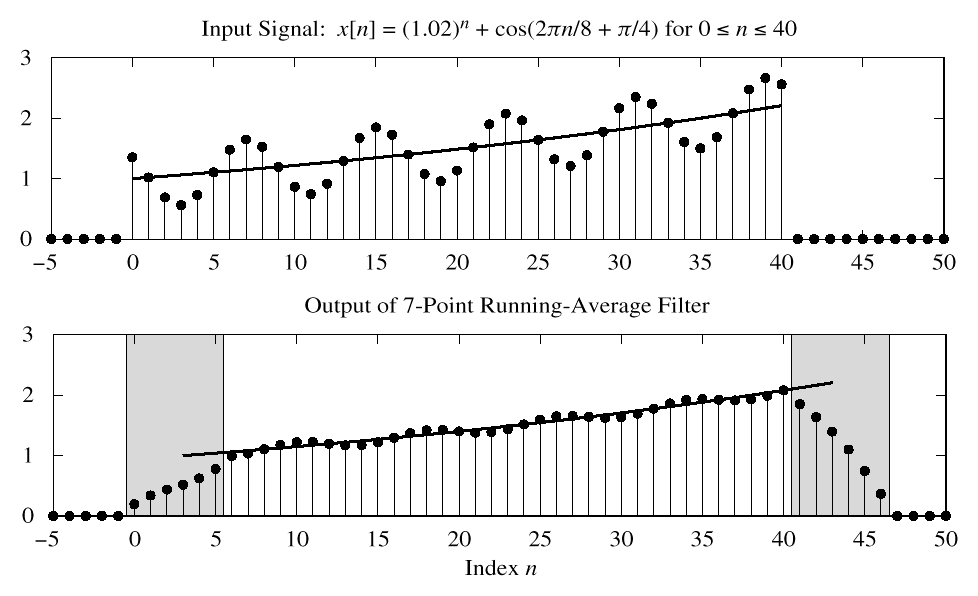 CAUSAL: Use Previous
Aug 2016
© 2003-2016, JH McClellan & RW Schafer
12
LONGER OUTPUT
SINUSOIDAL RESPONSE
INPUT:  x[n] = SINUSOID
OUTPUT:  y[n] will also be a SINUSOID
Different Amplitude and Phase
SAME Frequency

AMPLITUDE & PHASE CHANGE
Called the FREQUENCY RESPONSE
Aug 2016
© 2003-2016, JH McClellan & RW Schafer
13
DCONVDEMO: MATLAB GUI
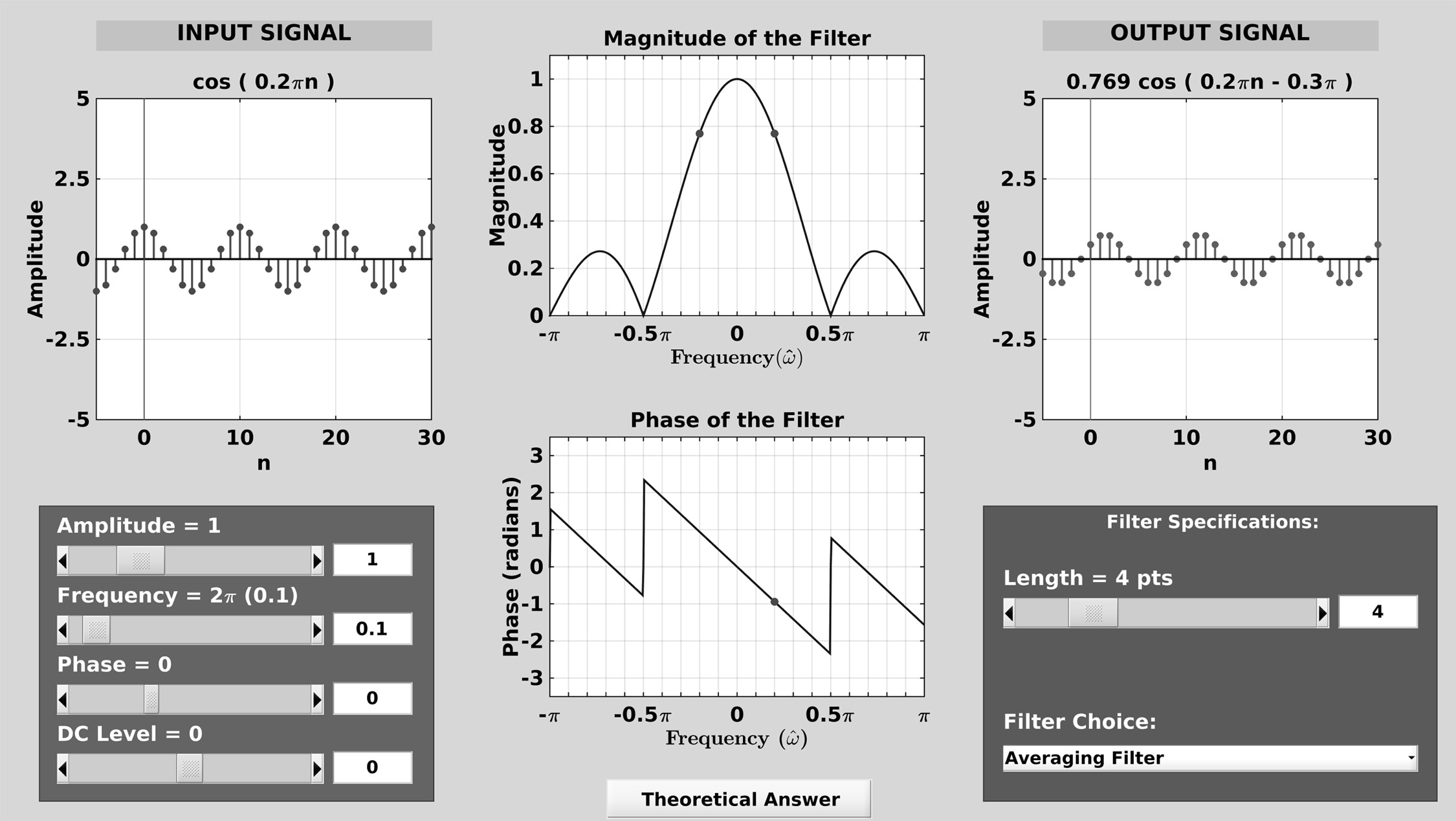 Aug 2016
© 2003-2016, JH McClellan & RW Schafer
14
x[n] is the input signal—a complex exponential
FIR DIFFERENCE EQUATION
COMPLEX EXPONENTIAL
Aug 2016
© 2003-2016, JH McClellan & RW Schafer
15
COMPLEX EXP OUTPUT
Use the FIR “Difference Equation”
Aug 2016
© 2003-2016, JH McClellan & RW Schafer
16
FREQUENCY
RESPONSE
FREQUENCY RESPONSE
At each frequency, we can DEFINE
Complex-valued formula
Has MAGNITUDE vs. frequency
And PHASE vs. frequency
Notation:
Aug 2016
© 2003-2016, JH McClellan & RW Schafer
17
EXPLOIT
SYMMETRY
EXAMPLE 6.1
Aug 2016
© 2003-2016, JH McClellan & RW Schafer
18
RESPONSE at p/3
PLOT of FREQ RESPONSE
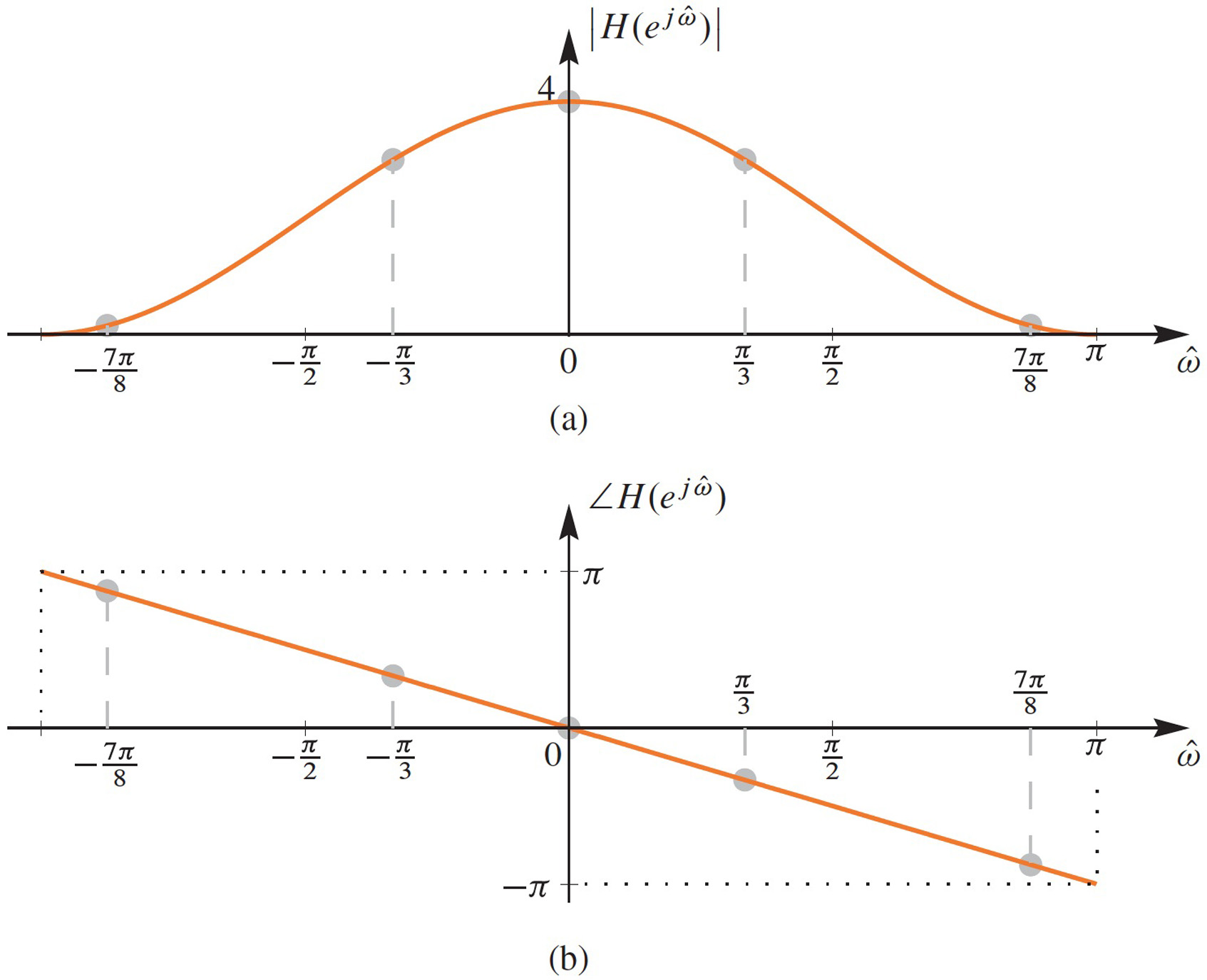 Aug 2016
© 2003-2016, JH McClellan & RW Schafer
19
x[n]
y[n]
EXAMPLE 6.2
Aug 2016
© 2003-2016, JH McClellan & RW Schafer
20
EXAMPLE 6.2 (answer)
Aug 2016
© 2003-2016, JH McClellan & RW Schafer
21
x[n]
y[n]
EXAMPLE: COSINE INPUT
Aug 2016
© 2003-2016, JH McClellan & RW Schafer
22
EX: COSINE INPUT
Use
Linearity
Aug 2016
© 2003-2016, JH McClellan & RW Schafer
23
EX: COSINE INPUT (ans-2)
Aug 2016
© 2003-2016, JH McClellan & RW Schafer
24
MATLAB:FREQUENCY RESPONSE
HH = freqz(bb,1,ww)
VECTOR bb contains Filter Coefficients
SP-First:   HH = freekz(bb,1,ww)
FILTER COEFFICIENTS  {bk}
Aug 2016
© 2003-2016, JH McClellan & RW Schafer
25
LTI SYSTEMS
LTI:   Linear & Time-Invariant

COMPLETELY CHARACTERIZED by:
FREQUENCY RESPONSE, or
IMPULSE RESPONSE h[n]

Sinusoid IN -----> Sinusoid OUT
At the SAME Frequency
Aug 2016
© 2003-2016, JH McClellan & RW Schafer
26
IMPULSE RESPONSE
Time & Frequency Relation
Get Frequency Response from h[n]
Here is the FIR case:
Aug 2016
© 2003-2016, JH McClellan & RW Schafer
27
x[n]
y[n]
x[n]
y[n]
BLOCK DIAGRAMS
Equivalent Representations
Aug 2016
© 2003-2016, JH McClellan & RW Schafer
28
x[n]
y[n]
x[n]
y[n]
UNIT-DELAY SYSTEM
Aug 2016
© 2003-2016, JH McClellan & RW Schafer
29
x[n]
y[n]
y[n]
x[n]
FIRST DIFFERENCE SYSTEM
Aug 2016
© 2003-2016, JH McClellan & RW Schafer
30
DLTI Demo with Sinusoids
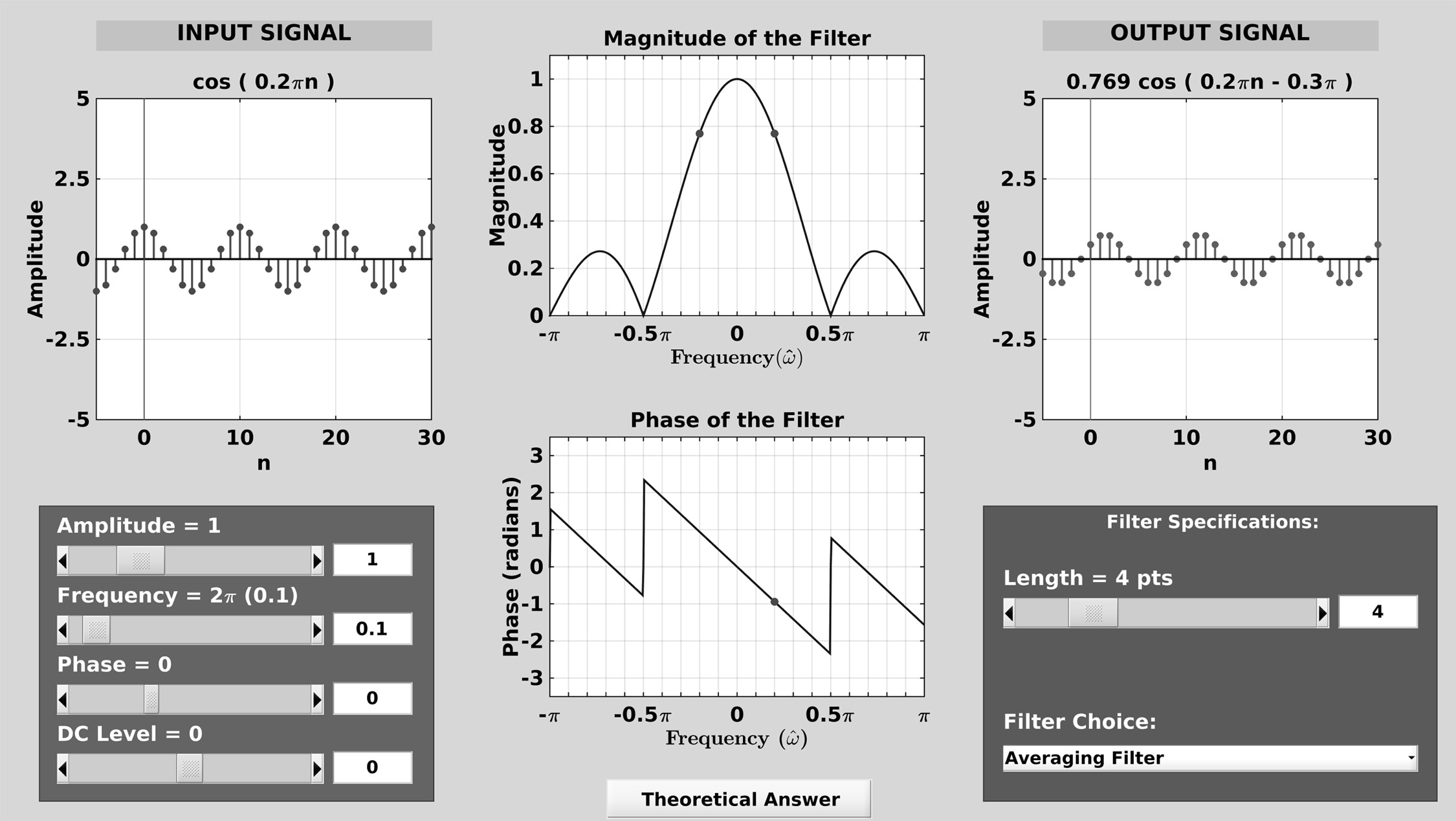 = y[n]
FILTER
x[n]
Aug 2016
© 2003-2016, JH McClellan & RW Schafer
31
CASCADE SYSTEMS
Does the order of S1 & S2 matter?
NO, LTI SYSTEMS can be rearranged !!!
WHAT ARE THE FILTER COEFFS?   {bk}
WHAT is the overall FREQUENCY RESPONSE ?
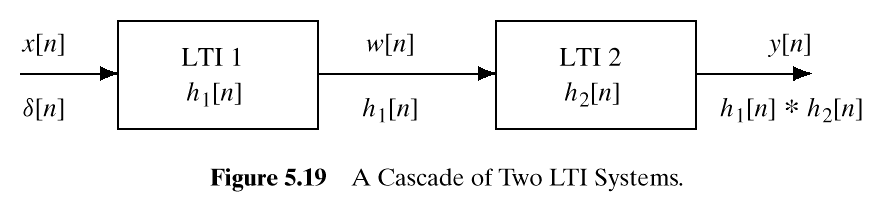 S1
S2
Aug 2016
© 2003-2016, JH McClellan & RW Schafer
32
CASCADE EQUIVALENT
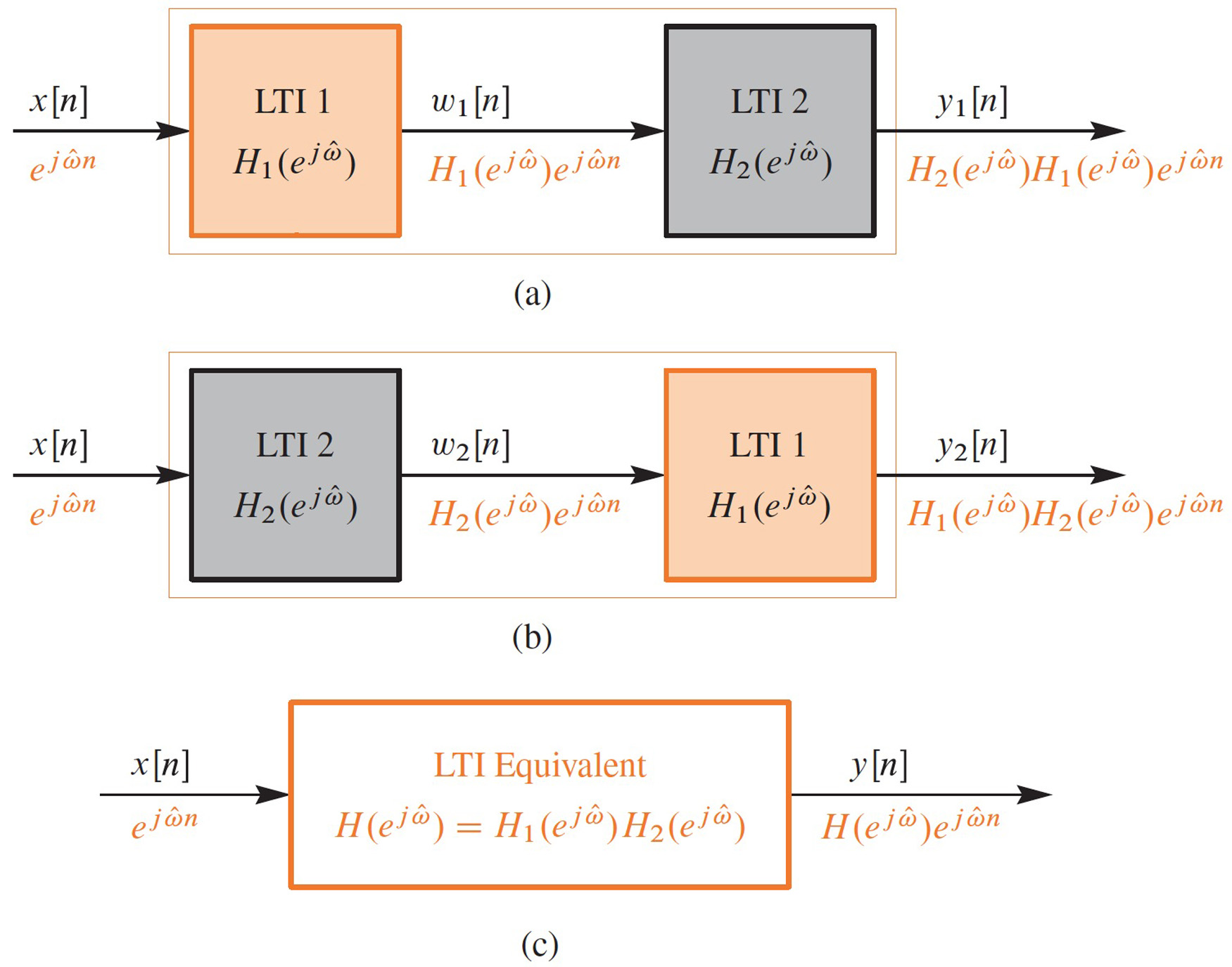 Aug 2016
© 2003-2016, JH McClellan & RW Schafer
33
CASCADE EQUIVALENT
MULTIPLY the Frequency Responses
x[n]
y[n]
x[n]
y[n]
EQUIVALENT
SYSTEM
Aug 2016
© 2003-2016, JH McClellan & RW Schafer
34
RESPONSE at p/3
PLOT of FREQ RESPONSE
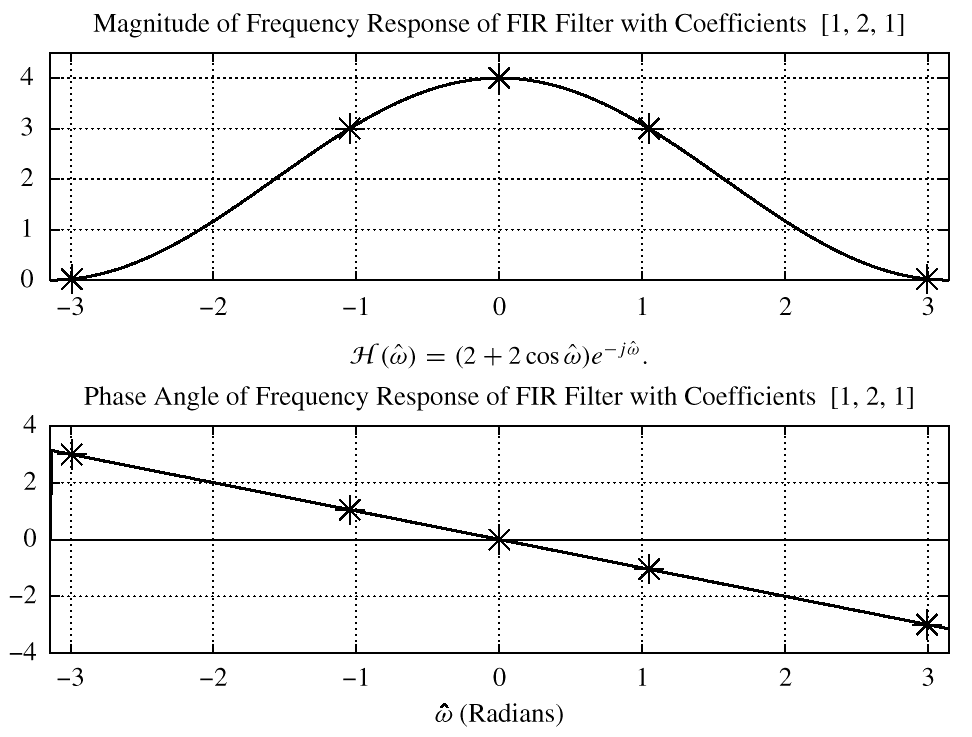 Aug 2016
© 2003-2016, JH McClellan & RW Schafer
35
DCONVDEMO: MATLAB GUI
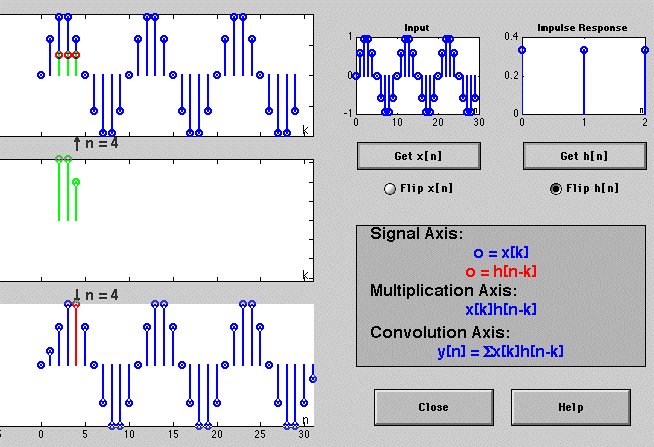 Aug 2016
© 2003-2016, JH McClellan & RW Schafer
36
DLTI Demo with Sinusoids
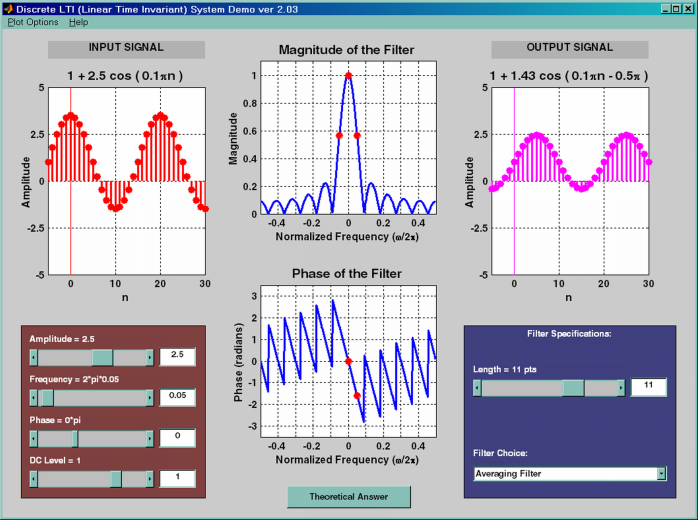 x[n]
y[n]
FILTER
Aug 2016
© 2003-2016, JH McClellan & RW Schafer
37